Artículo 21, fracción VI.
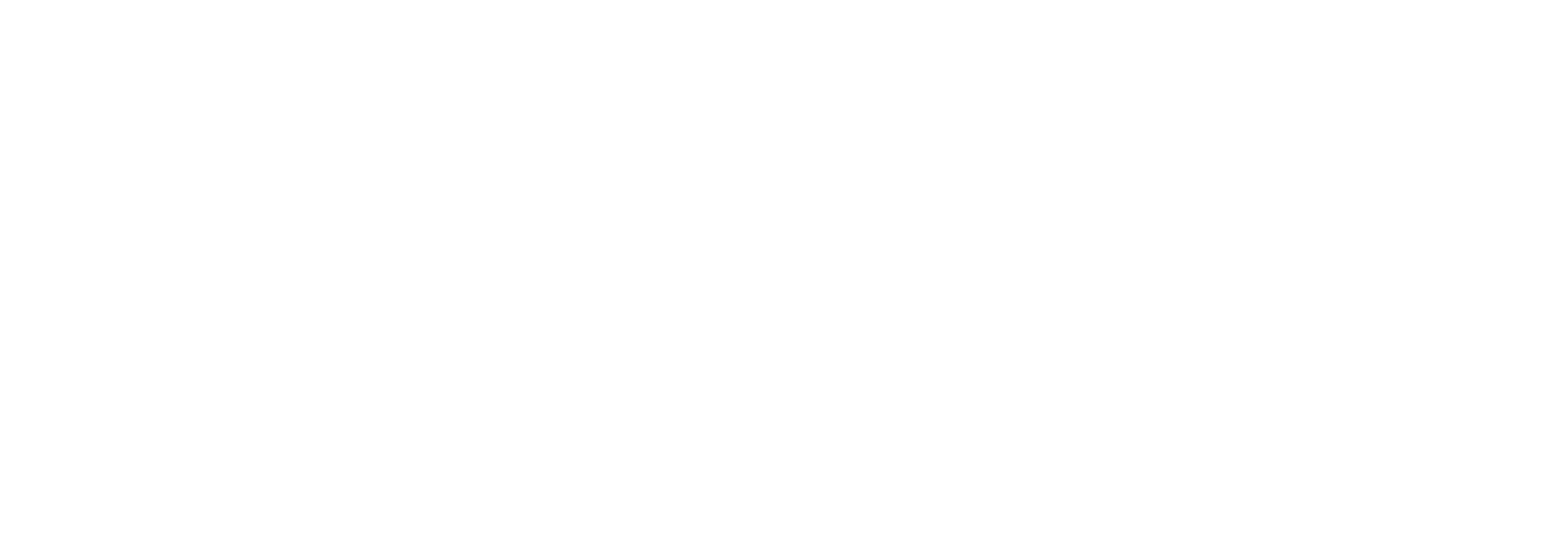 Fecha de actualización y/o validación: 
31/diciembre/2019
Responsable de generar la información:
 C.P.C. José Luis González Jaime
Contralor  Interno
Nota informativa
El personal obligado del Instituto Electoral de Coahuila en términos de la Ley de Responsabilidades de los Servidores Públicos Estatales y Municipales del Estado de Coahuila de Zaragoza y conforme al Acuerdo del Comité Coordinador del Sistema Nacional Anticorrupción en lo relativo a la segmentación del personal, se presentaron en tiempo las declaraciones patrimoniales anuales referente al ejercicio fiscal 2018.
Para acceder a las versiones públicas de las declaraciones patrimoniales dar ctrl + clic en el siguiente link: 
https://www.declaranetcoahuila.gob.mx:9443/sidp/publica/?q=M0082&q2=7
Declaración patrimonial